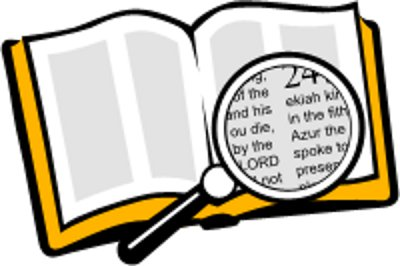 查經法
卡塞爾基督徒華人團契
2020.5.23 (林奕勝傳道)
四種讀經的形式
小組查經三部曲
查經前要作的準備
閱讀經文
讀不同譯本
找出重點
提出問題
編寫問題
加入應用
歸納式查經法的三步驟
觀察
應用
解釋
查經的OIA 
(Observation, Interpretation, Application)
解答三個基本的問題
[Speaker Notes: 一、歸納法查經的基本認識]
觀察
1.何人 (Who?)
2.何時 (When?)
3.何處 (Where?) 
4.何事 (What?) 
5.何因 (Why?) 
6.如何 (How?) 
7.何果 (So?)
七何
其他特別的觀察
動詞時態
留意重複的字
比較相同點
對比不同點
助手
需要一本
好的譯本
聖經
觀察
要下功夫，操練觀察
解釋
問與事實有關的問題
尋找原因的問題
發掘重要性和有含義的問題
問問題
七解經原則

上文下理
以經解經
經文文體
時代背景
分段結構
找出主題
詞的研究
答問題
聖經譯本
聖經助讀本
經文彙編
詞典與百科全書
註釋書
聖經地圖
研經
工具書
解釋
勤發問題
研經工具書的特徵和功用
應用
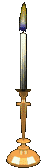 應用
兩個世界的重疊
找出聖經的教導與原則
商業社會個人主義現代文化
農業社會集體主義猶太文化
聖經世界
現代社會
對我有甚麼意義？
是甚麼意義？
應用
S. 罪惡 (Sin) 
P. 應許 (Promise) 
E. 榜樣 (Example)
C. 命令 (Command) 
K. 知識 (Knowledge)
靈訓/原則
行動
怎樣去應用呢？
應用
５條應用的問題：
S. 罪惡 (Sin) - 有甚麼罪惡要我去避免或引為鑑戒？
P. 應許 (Promise) - 有甚麼來自神的應許要我去掌握？
E. 榜樣 (Example)- 有甚麼榜樣讓我效法？
C. 命令 (Command) - 有甚麼命令要我遵行？
K. 知識 (Knowledge) - 這段經文如何加深我對神、耶穌基督、或聖靈的認識？
解釋和應用的區別
不變的靈訓
解釋
應用
經文對 昔時讀者的意義
今日讀者的行動
因時代而異
聖經時代
廿一世紀
最後的結語
學預備 (Prepare Heart)
學看 (observation)
學問 (interpretation)
學慎思辨明 (application)
學靠聖靈行事 (work with the Holy Spirit)